RCO Update
MRAM
September 2022
Kirsten DeFries
Research Compliance and Operations
WELCOME TO GCA’s NEW DIRECTOR
Juan Lepez
GCA team member for the last 10 years in a progression of roles with increasing responsibilities

Valuable partner in Finance Transformation efforts

Effective September 2nd, 2022
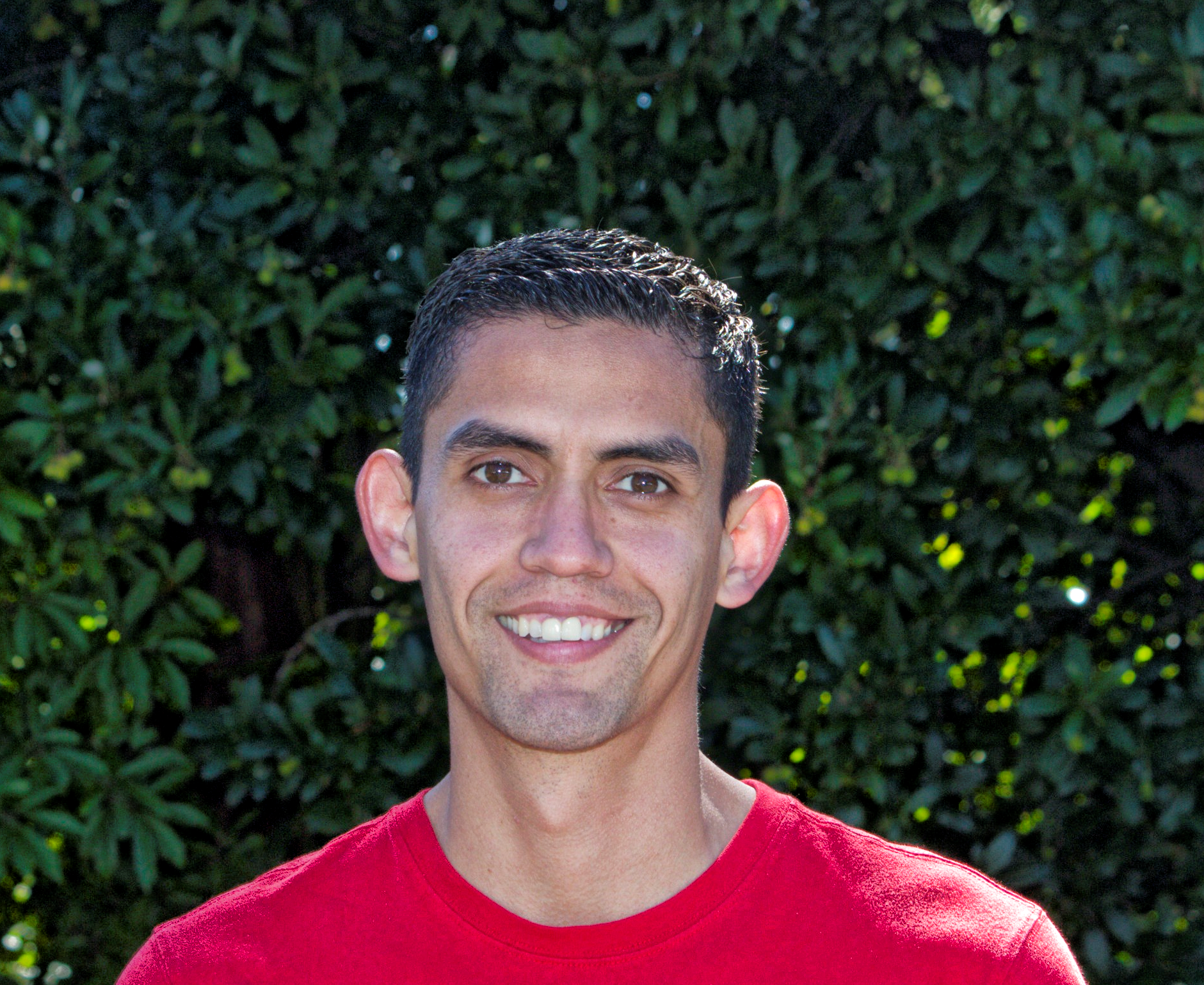